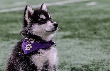 Lecture 23: Minimum Spanning Trees
CSE 373: Data Structures and Algorithms
CSE 373 Su 19 - Robbie Weber
1
Administriva
Midterm solutions are on the exams section of the webpage.

Project 3 is due today
Proejct 4 (the last project) out soon (probably sometime tomorrow)
The last project!
Due Monday the 19th 

Exercise 4 due Friday.
CSE 373 Su 19 - Robbie Weber
2
Just like when we analyzed BFS, don’t just work inside out; try to figure out how many times each line will be executed.
Dijkstra’s Runtime
Dijkstra(Graph G, Vertex source) 
   for (Vertex v : G.getVertices()) { v.dist = INFINITY; }
   G.getVertex(source).dist = 0;
   initialize MPQ as a Min Priority Queue, add source
   while(MPQ is not empty){
      u = MPQ.removeMin();
      for (Edge e : u.getEdges(u)){
         oldDist = v.dist; newDist = u.dist+weight(u,v) 
         if(newDist < oldDist){
            v.dist = newDist
            v.predecessor = u          
            if(oldDist == INFINITY) { MPQ.insert(v) }
            else { MPQ.updatePriority(v, newDist) }
         }
      }
   }
+logV
+logV
CSE 373 Su 19 - Robbie Weber
3
Dijkstra’s Wrap-up
CSE 373 Su 19 - Robbie Weber
4
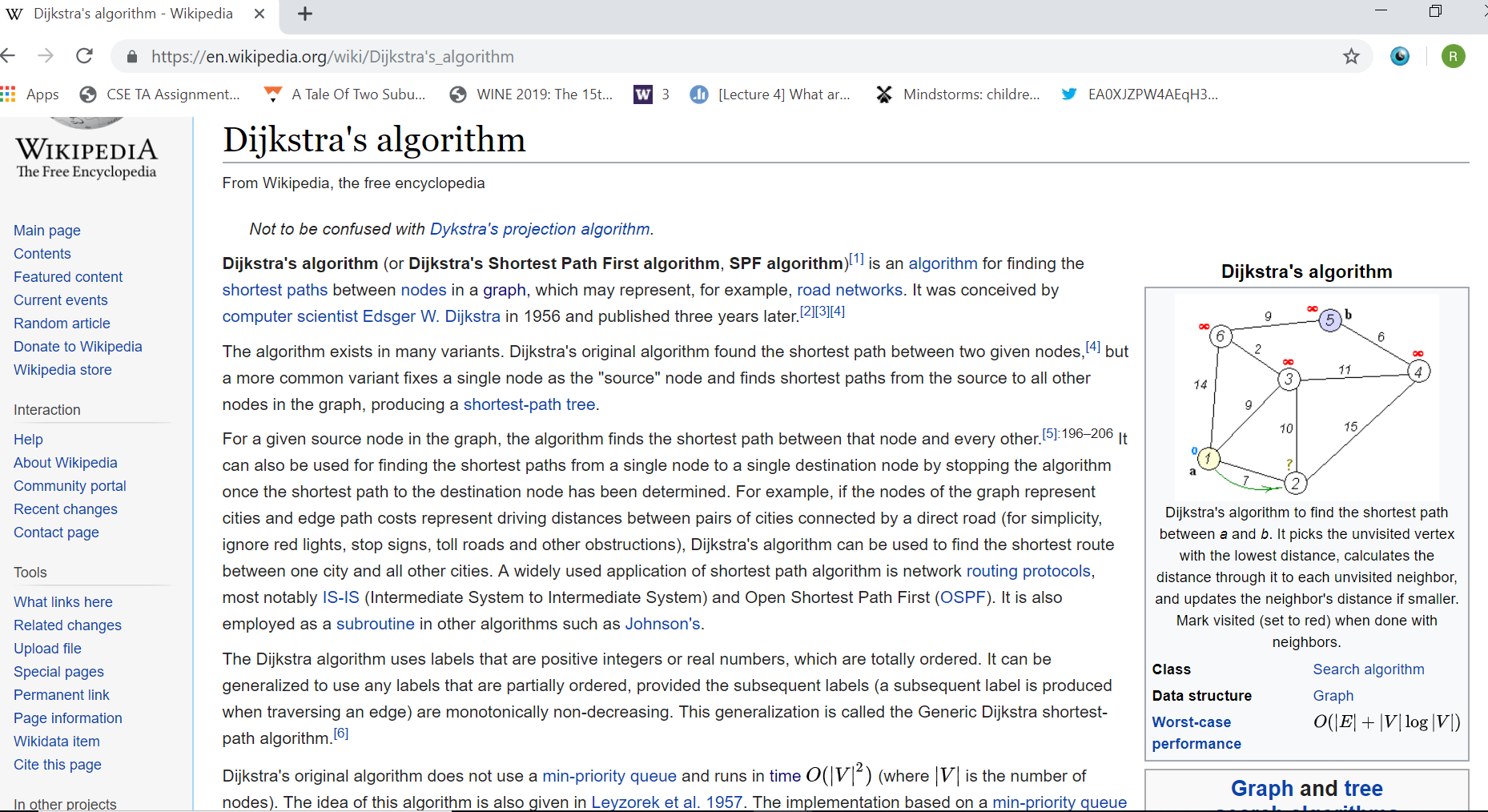 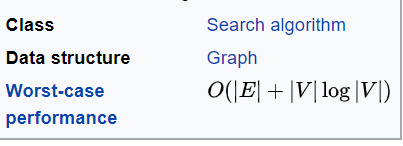 CSE 373 Su 19 - Robbie Weber
5
Dijkstra’s Wrap-up
CSE 373 Su 19 - Robbie Weber
6
Minimum Spanning Trees
CSE 373 Su 19 - Robbie Weber
7
Minimum Spanning Trees
It’s the 1920’s. Your friend at the electric company needs to choose where to build wires to connect all these cities to the plant.
B
6
3
E
2
1
C
10
A
9
5
7
4
D
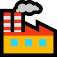 8
She knows how much it would cost to lay electric wires between any pair of cities, and wants the cheapest way to make sure electricity from the plant to every city.
CSE 373 Su 19 - Robbie Weber
8
Minimum Spanning Trees
1950’s
boss
phone
It’s the 1920’s. Your friend at the electric company needs to choose where to build wires to connect all these cities to the plant.
phones to each other.
B
6
3
E
2
1
C
10
A
9
5
7
4
F
D
8
phone
She knows how much it would cost to lay electric wires between any pair of locations, and wants the cheapest way to make sure 
electricity from the plant to every city.
Everyone can call everyone else.
CSE 373 Su 19 - Robbie Weber
9
Minimum Spanning Trees
today
ISP
It’s the 1920’s. Your friend at the electric company needs to choose where to build wires to connect all these cities to the plant.
the Internet.
B
6
3
E
2
1
C
10
A
9
5
7
4
D
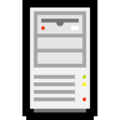 8
She knows how much it would cost to lay electric wires between any pair of locations, and wants the cheapest way to make sure
cable
Everyone can reach the server
CSE 373 Su 19 - Robbie Weber
10
Minimum Spanning Trees
What do we need? A set of edges such that:
Every vertex touches at least one of the edges. (the edges span the graph)
The graph on just those edges is connected.
The minimum weight set of edges that meet those conditions.

Assume all edge weights are positive.
Claim: The set of edges we pick never has a cycle. Why?
MST is the exact number of edges to connect all vertices
taking away 1 edge breaks connectiveness 
adding 1 edge makes a cycle
contains exactly V – 1 edges
Notice we do not need a directed graph!
B
B
B
B
2
2
2
2
3
3
3
3
E
E
E
E
1
1
1
1
C
C
C
C
7
7
7
A
A
A
A
5
5
5
4
4
4
4
D
D
D
D
CSE 373 Su 19 - Robbie Weber
11
Aside: Trees
Our BSTs had:
A root
Left and/or right children 
Connected and no cycles
Our heaps had:
A root
Varying numbers of children
Connected and no cycles
On graphs our tees:
Don’t need a root (the vertices aren’t ordered, and we can start BFS from anywhere)
Varying numbers of children
Connected and no cycles
B
2
An undirected, connected acyclic graph.
Tree (when talking about graphs)
3
E
1
C
A
4
D
12
CSE 373 Su 19 - Robbie Weber
MST Problem
What do we need? A set of edges such that:
Every vertex touches at least one of the edges. (the edges span the graph)
The graph on just those edges is connected.
The minimum weight set of edges that meet those conditions.
Our goal is a tree!
Given: an undirected, weighted graph G
Find: A minimum-weight set of edges such that you can get from any vertex of G to any other on only those edges.
Minimum Spanning Tree Problem
CSE 373 Su 19 - Robbie Weber
13
Example
Try to find an MST of this graph
G
G
G
G
G
G
G
50
50
50
50
50
50
50
6
6
6
6
6
6
6
B
B
B
B
B
B
B
2
2
2
2
2
2
2
3
3
3
3
3
3
3
E
E
E
E
E
E
E
4
4
4
4
4
4
4
5
5
5
5
5
5
5
C
C
C
C
C
C
C
A
A
A
A
A
A
A
9
9
9
9
9
9
9
2
2
2
2
2
2
2
7
7
7
7
7
7
7
7
7
7
7
7
7
7
F
F
F
F
F
F
F
D
D
D
D
D
D
D
8
8
8
8
8
8
8
CSE 373 Su 19 - Robbie Weber
14
Finding an MST
pollEV.com/cse373su19
Which of these sounds like more likely to work?
Here are two ideas for finding an MST:Think vertex-by-vertex
Maintain a tree over a set of vertices
Have each vertex remember the cheapest edge that could connect it to that set.
At every step, connect the vertex that can be connected the cheapest.
Think edge-by-edge
Sort edges by weight. In increasing order:
add it if it connects new things to each other (don’t add it if it would create a cycle)
Both ideas work!!
CSE 373 Su 19 - Robbie Weber
15
Kruskal’s Algorithm
Let’s start with the edge-by-edge version.

We’ll need one more vocab word:
A connected component (or just “component”) is a “piece” of an undirected graph.
Connected component
CSE 373 Su 19 - Robbie Weber
16
Find the connected components
B
B
E
E
C
C
A
A
F
D
D
CSE 373 Su 19 - Robbie Weber
17
Kruskal’s Algorithm
KruskalMST(Graph G) 
   initialize each vertex to be its own component
   sort the edges by weight
   foreach(edge (u, v) in sorted order){
      if(u and v are in different components){
         add (u,v) to the MST
         Update u and v to be in the same component
      }
   }
CSE 373 Su 19 - Robbie Weber
18
Try It Out
B
6
3
E
KruskalMST(Graph G) 
   initialize each vertex to be its own component
	sort the edges by weight
	foreach(edge (u, v) in sorted order){
		if(u and v are in different components){
			add (u,v) to the MST
			Update u and v to be in the same component
		}
	}
2
1
C
10
A
9
5
7
4
F
D
8
CSE 373 Su 19 - Robbie Weber
19
Try It Out
B
6
3
E
2
KruskalMST(Graph G) 
   initialize each vertex to be its own component
	sort the edges by weight
	foreach(edge (u, v) in sorted order){
		if(u and v are in different components){
			add (u,v) to the MST
			Update u and v to be in the same component
		}
	}
1
C
10
A
9
5
7
4
F
D
8
CSE 373 Su 19 - Robbie Weber
20
Kruskal’s Implementation
Some lines of code there were a little sketchy. 
> initialize each vertex to be its own component> Update u and v to be in the same component

Last time we solved sketchy lines of code with a data structure.
Can we use one of our data structures?
CSE 373 Su 19 - Robbie Weber
21
A new ADT
We need a new ADT!
Disjoint-Sets (aka Union-Find) ADT
state
Family of Sets
sets are disjoint: No element appears in more than one set
No required order (neither within sets, nor between sets)
Each set has a representative (use one of its members as a name)
behavior
makeSet(value) – creates a new set where the only member is the value. Picks value as the representative
findSet(value) – looks up the representative of the set containing value, returns the representative of that set
union(x, y) – looks up set containing x and set containing y, combines two sets into one.  All of the values of one set are added to the other, and the now empty set goes away. Chooses a representative for combined set.
CSE 373 Su 19 - Robbie Weber
22
Disjoint sets implementation
There’s only one common implementation of the Disjoint sets/Union-find ADT.
We’ll call it “forest of up-trees” or just “up-trees”

It’s very common to conflate the ADT with the data structure
Because the standard implementation is basically the “only one” 
Don’t conflate them!

We’re going to slowly design/optimize the implementation over the next lecture-plus.
It’ll take us a while, but it’ll be a great review of some key ideas we’ve learned this quarter.
CSE 373 Su 19 - Robbie Weber
23
Implementing Union-Find
CSE 373 Su 19 - Robbie Weber
24
Implementing Disjoint-Sets with Dictionaries
Let’s start with a not-great implementation to see why we really need a new data structure.
Approach 2: dictionary of ID/representative of set 
-> all the values in that set
Approach 1: dictionary of value -> set ID/representative
Velocity, Matt
Matt
1
1
2
Zach
Zach
2
Velocity
1
CSE 373 Su 19 - Robbie Weber
25
[Speaker Notes: explain that the words are the values – for example sherdil is a value in this disjoint set and is in the set # 1. Sarah is in the same set.
Ask for questions here after this slide]
Exercise (2 mins)
Approach 2: dictionary of ID/representative of set 
-> all the values in that set
Approach 1: dictionary of value -> set ID/representative
Matt
1
Velocity, Matt
1
Zach
2
2
Zach
Velocity
1
CSE 373 Su 19 - Robbie Weber
26
[Speaker Notes: makeSet seems easy enough for both
findSet works in approach one because you can directly look up the set when you use the value as the key
union looks like the problem. What happens if we try to use a different implementation that would make union faster?]
A better idea
Here’s a better idea:

We need to be able to combine things easily. 
Pointer based data structures are better at that. 
But given a value, we need to be able to find the right set.
Sounds like we need a dictionary somewhere
And we need to be able to find a certain element (“the representative”) within a set quickly.
Trees are good at that (better than linked lists at least)
CSE 373 Su 19 - Robbie Weber
27
The Real Implementation
UpTreeDisjointSet<E>
Disjoint-Set ADT
TreeSet<E>
SetNode<E>
state
state
state
state
Set of Sets
Disjoint: Elements must be unique across sets
No required order
Each set has representative
Collection<TreeSet> forest
E data
SetNode overallRoot
Dictionary<NodeValues, NodeLocations> nodeInventory
behavior
Count of Sets
behavior
TreeSet(x)
behavior
behavior
makeSet(x) – creates a new set within the disjoint set where the only member is x. Picks representative for set
makeSet(x)-create a new tree of size 1 and add to our forest
add(x)
SetNode(x)
remove(x, y)
getRep()-returns data of overallRoot
findSet(x) – looks up the set containing element x, returns representative of that set
addChild(x)
findSet(x)-locates node with x and moves up tree to find root
Collection<SetNode> children
removeChild(x, y)
union(x, y) – looks up set containing x and set containing y, combines two sets into one. Picks new representative for resulting set
union(x, y)-append tree with y as a child of tree with x
CSE 373 Su 19 - Robbie Weber
28
Implement makeSet(x)
0
1
2
3
4
5
forest
TreeDisjointSet<E>
makeSet(0)
makeSet(1)
makeSet(2)
makeSet(3)
makeSet(4)
makeSet(5)
state
Collection<TreeSet> forest
Dictionary<NodeValues, NodeLocations> nodeInventory
behavior
makeSet(x)-create a new tree of size 1 and add to our forest
findSet(x)-locates node with x and moves up tree to find root
union(x, y)-append tree with y as a child of tree with x
CSE 373 Su 19 - Robbie Weber
29
Implement union(x, y)
0
1
2
3
4
5
forest
TreeDisjointSet<E>
union(3, 5)
state
Collection<TreeSet> forest
Dictionary<NodeValues, NodeLocations> nodeInventory
behavior
makeSet(x)-create a new tree of size 1 and add to our forest
findSet(x)-locates node with x and moves up tree to find root
union(x, y)-append tree with y as a child of tree with x
CSE 373 Su 19 - Robbie Weber
30
Runtime
Call findSet on both x and y
Figure out where to add y into x
Worst case runtime?
O(n)
Implement union(x, y)
0
1
2
3
4
5
forest
TreeDisjointSet<E>
union(3, 5)
union(2, 1)
state
Collection<TreeSet> forest
Dictionary<NodeValues, NodeLocations> nodeInventory
behavior
makeSet(x)-create a new tree of size 1 and add to our forest
findSet(x)-locates node with x and moves up tree to find root
union(x, y)-append tree with y as a child of tree with x
CSE 373 Su 19 - Robbie Weber
31
Runtime
Call findSet on both x and y
Figure out where to add y into x
Worst case runtime?
O(n)
Implement union(x, y)
0
2
3
4
5
1
forest
TreeDisjointSet<E>
union(3, 5)
union(2, 1)
union(2, 5)
state
Collection<TreeSet> forest
Dictionary<NodeValues, NodeLocations> nodeInventory
behavior
makeSet(x)-create a new tree of size 1 and add to our forest
findSet(x)-locates node with x and moves up tree to find root
union(x, y)-append tree with y as a child of tree with x
CSE 373 Su 19 - Robbie Weber
32
Runtime
Call findSet on both x and y
Figure out where to add y into x
Worst case runtime?
O(n)
Implement union(x, y)
0
2
3
4
5
1
forest
TreeDisjointSet<E>
union(3, 5)
union(2, 1)
union(2, 5)
state
Collection<TreeSet> forest
Dictionary<NodeValues, NodeLocations> nodeInventory
behavior
makeSet(x)-create a new tree of size 1 and add to our forest
findSet(x)-locates node with x and moves up tree to find root
union(x, y)-append tree with y as a child of tree with x
CSE 373 Su 19 - Robbie Weber
33
Runtime
Call findSet on both x and y
Figure out where to add y into x
Worst case runtime?
O(n)
Implement findSet(x)
0
2
3
4
5
1
forest
TreeDisjointSet<E>
findSet(0)
findSet(3)
findSet(5)
state
Collection<TreeSet> forest
Dictionary<NodeValues, NodeLocations> nodeInventory
behavior
makeSet(x)-create a new tree of size 1 and add to our forest
findSet(x)-locates node with x and moves up tree to find root
union(x, y)-append tree with y as a child of tree with x
CSE 373 Su 19 - Robbie Weber
34
Improving union
2
3
5
1
4
0
4
Problem: Trees can be unbalanced
Solution: Union-by-rank!
rank is a lot like height (it’s not quite height, for reasons we’ll see tomorrow)
Keep track of rank of all trees
makeSet creates a tree of rank 0.
When unioning make the tree with larger rank the root. New rank is larger of two merged ranks.
If it’s a tie, pick one to be root arbitrarily and increase rank by one.
rank = 0
rank = 0
rank = 1
rank = 2
rank = 0
CSE 373 Su 19 - Robbie Weber
35
Practice
10
12
13
6
4
5
0
3
1
2
8
9
7
11
Given the following disjoint-set what would be the result of the following calls on union if we add the “union-by-rank” optimization. Draw the forest at each stage with corresponding ranks for each tree.
rank = 2
rank = 0
rank = 2
rank = 1
union(2, 13)
union(4, 12)
union(2, 8)
36
CSE 373 Su 19 - Robbie Weber
Practice
10
12
13
6
4
5
0
3
1
2
8
9
7
11
Given the following disjoint-set what would be the result of the following calls on union if we add the “union-by-rank” optimization. Draw the forest at each stage with corresponding ranks for each tree.
rank = 2
rank = 0
rank = 2
rank = 1
union(2, 13)
37
CSE 373 Su 19 - Robbie Weber
Practice
10
12
13
6
4
5
0
3
1
2
8
9
7
11
Given the following disjoint-set what would be the result of the following calls on union if we add the “union-by-rank” optimization. Draw the forest at each stage with corresponding ranks for each tree.
rank = 2
rank = 2
rank = 1
union(2, 13)
union(4, 12)
38
CSE 373 Su 19 - Robbie Weber
Practice
10
12
13
6
4
5
0
3
1
2
8
9
7
11
Given the following disjoint-set what would be the result of the following calls on union if we add the “union-by-rank” optimization. Draw the forest at each stage with corresponding ranks for each tree.
rank = 3
rank = 1
union(2, 13)
union(4, 12)
union(2, 8)
39
CSE 373 Su 19 - Robbie Weber
Practice
10
12
13
8
9
6
4
5
0
3
1
2
7
11
Given the following disjoint-set what would be the result of the following calls on union if we add the “union-by-rank” optimization. Draw the forest at each stage with corresponding ranks for each tree.
rank = 3
union(2, 13)
union(4, 12)
union(2, 8)
40
CSE 373 Su 19 - Robbie Weber
Improving findSet()
10
10
12
13
12
13
8
9
6
4
5
3
2
7
8
9
6
4
5
3
2
7
11
11
Problem: Every time we call findSet() you must traverse all the levels of the tree to find representative
Solution: Path Compression
Collapse tree into fewer levels by updating parent pointer of each node you visit
Whenever you call findSet() update each node you touch’s parent pointer to point directly to overallRoot
rank = 3
rank = 2
findSet(5)
findSet(4)
Does this improve the worst case runtimes?
Not the worst-case, but…
CSE 373 Su 19 - Robbie Weber
41
Example
c
h
e
b
a
g
f
d
Using the union-by-rank and path-compression optimized implementations of disjoint-sets draw the resulting forest caused by these calls:
makeSet(a)
makeSet(b)
makeSet(c)
makeSet(d)
makeSet(e)
makeSet(f)
makeSet(h)
union(c, e)
union(d, e)
union(a, c)
union(g, h)
union(b, f)
union(g, f)
union(b, c)
rank = 2
CSE 373 Su 19 - Robbie Weber
42
Optimized Up-trees Runtimes
CSE 373 Su 19 - Robbie Weber
43
CSE 373 Su 19 - Robbie Weber
44
Optimized Up-tree Runtimes
CSE 373 Su 19 - Robbie Weber
45